CS 160 and CMPE/SE 131Software EngineeringMarch 22 Class Meeting
Department of Computer ScienceDepartment of Computer EngineeringSan José State UniversitySpring 2016 Instructor: Ron Mak
www.cs.sjsu.edu/~mak
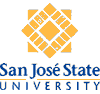 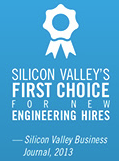 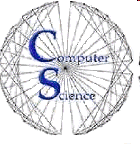 Assignment #5
Initial draft of your Design Document.

Document the design of your application.

MVC architecture
UML package and class diagrams
UML sequence diagram

Document the design of your database.

Conceptual model: entity-relationship (ER) diagram
Logical model: relational schema
2
Bug Tracking
AKA defect tracking or issue tracking

A central place to store application bugs found: 
During development and testing
After deployment

Store, categorize, prioritize, and assign bugs to developers to fix.
Look up bugs in the bug database.
Keep track of the status of each bug.
Generate bug reports.
3
Bugzilla
A leading web-based bug-tracking tool.
See http://www.bugzilla.org/about/ 

Features
Track bugs and code changes
Communicate with teammates
Submit and review patches
Manage quality assurance (QA)

Free Bugzilla hosting
http://www.bugheaven.com/index.php/Free
4
Lifecycle of a Bugzilla Bug
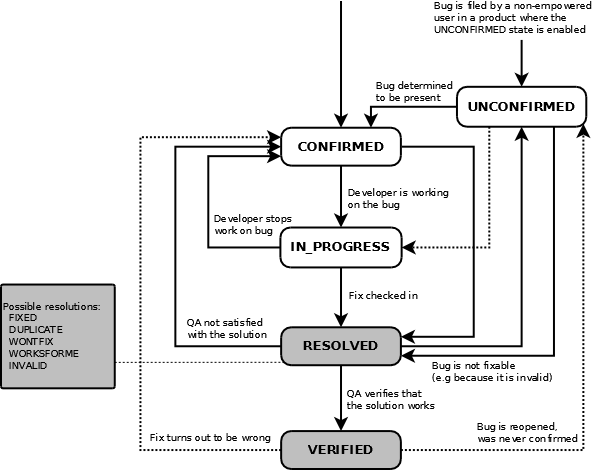 http://bugzilla.readthedocs.org/en/latest/_images/bzLifecycle.png
5
Managing Expectations
Estimation

How long will tasks take, or how many resources will they consume.
Should be an unbiased, analytical process.
The goal is accuracy, not to seek a particular result.

Project planning

A biased, goal-seeking process.
The goal is to achieve specific outcomes(i.e., to hit a target).
6
Managing Expectations, cont’d
Estimates form the foundation for project plans.

But plans don’t have to be the same as estimates.

Combining estimating and planning activities leads to bad estimates and poor plans.

A large gap between estimates and planning targets results in a high risk project.
7
Estimates, Targets, and Commitments
A typical scene from an all-too-familiar play:

Product manager: We need to demo these features at a trade show in 3 months. [target] How long will it take? 
Project lead: I estimate it will us take 5 months.
Manager: Wrong answer! Try again.
Lead: OK, in 3 months, we can have the highest priority features done. [commitment]

Moral: When you’re asked for an estimate, determine whether you’re really being told to make a commitment to meet a target.
8
Primary Purpose of Software Estimation
Determine whether a project’s targets are realistic enough to allow the project to be controlled to meet them.

Good estimates are usually possible if the initial targets and the initial estimates are within 20% of each other.
9
“Good” Estimates
Estimates don’t need to be perfectly accurate as much as they need to be useful.
“A good estimate is an estimate that provides a clear enough view of the project reality to allow the project leadership to make good decisions about how to control the project to hit its targets.”
Steve McConnell, Software Estimation
10
Time Unit Inflation of Estimates
Time unit inflation:hours → days → weeks → months → years

“It should take me two hours to do this.”
Reality: It will take two days.
11
Estimation Techniques
Complex mathematical formulas

Best for the very largest projects.
Done by professional estimators.

History and analogy

How long did similar tasks take in the past?

Expert opinions

But do you have similar skills as the experts?
12
Estimation Techniques, cont’d
Off-the-cuff “guesstimates”

Based on personal experience.
The smaller the task, the more accurate the estimate.
13
Project Schedules
Once estimates are put into a schedule, they become commitments.

However, schedules can change (i.e., slip) ... up to a point!
14
Example Project Schedule: Gantt Chart
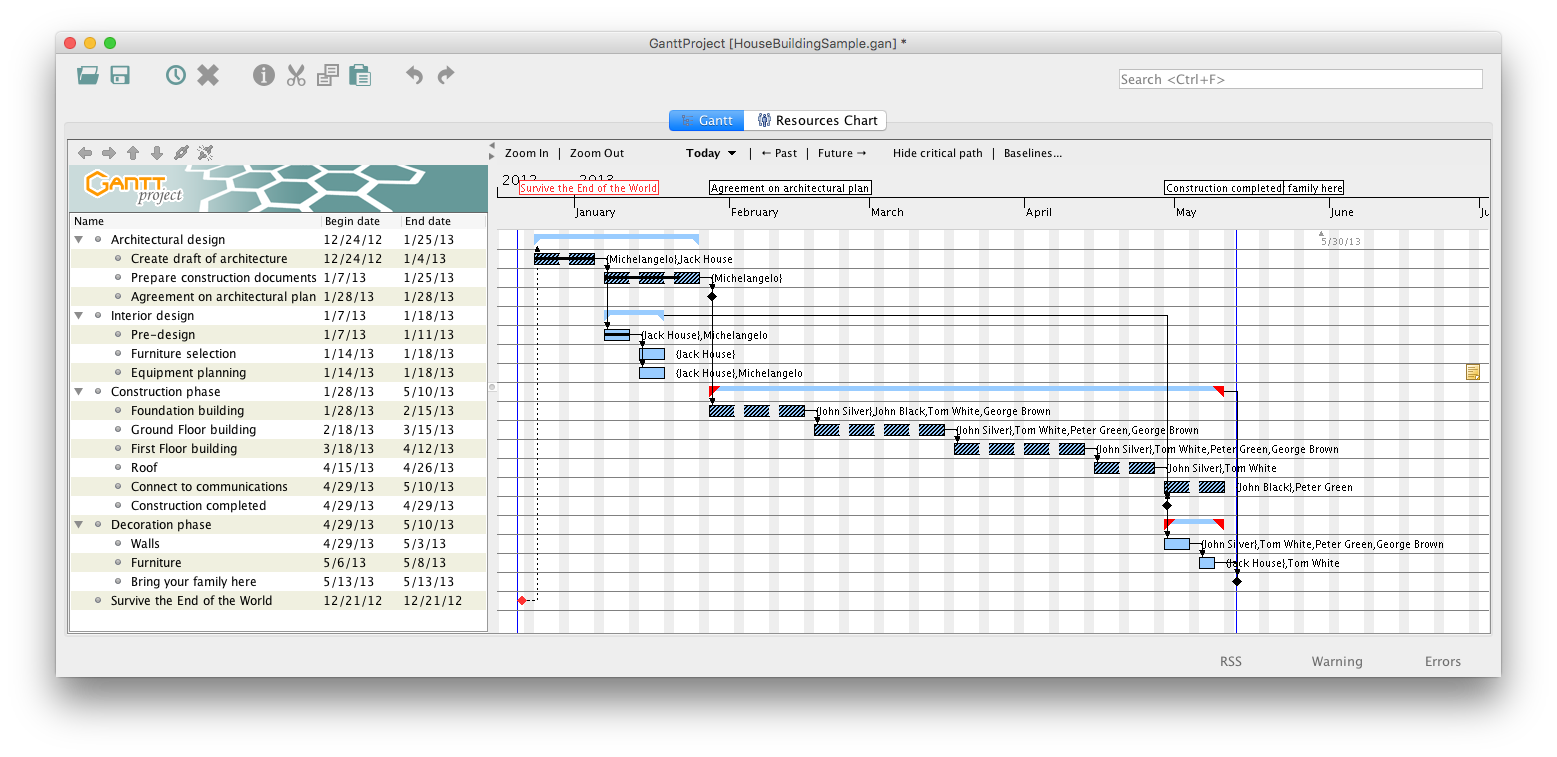 Critical path
15
Example Project Schedule: PERT Chart
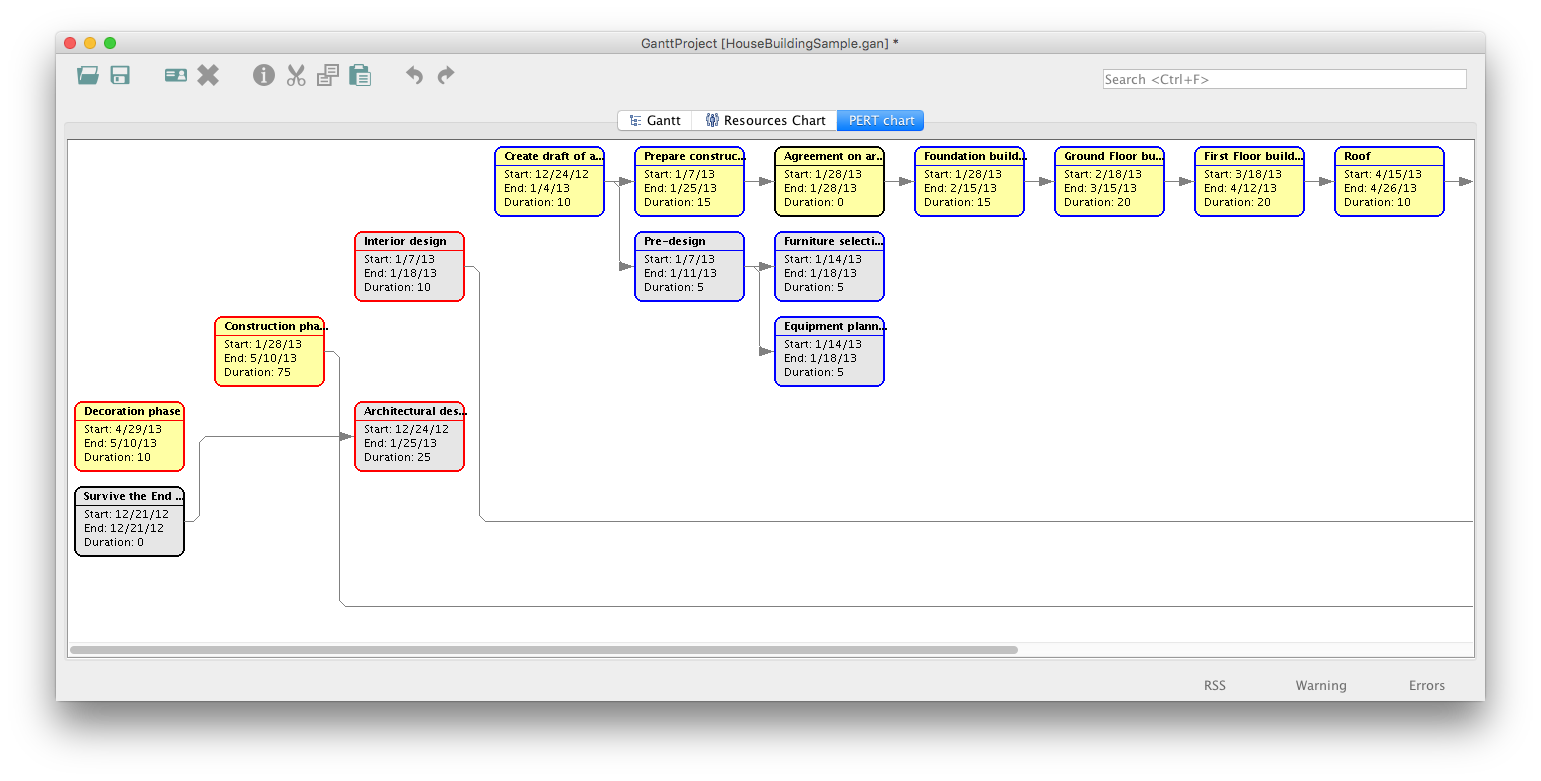 16
Example Project Schedule: Resources Chart
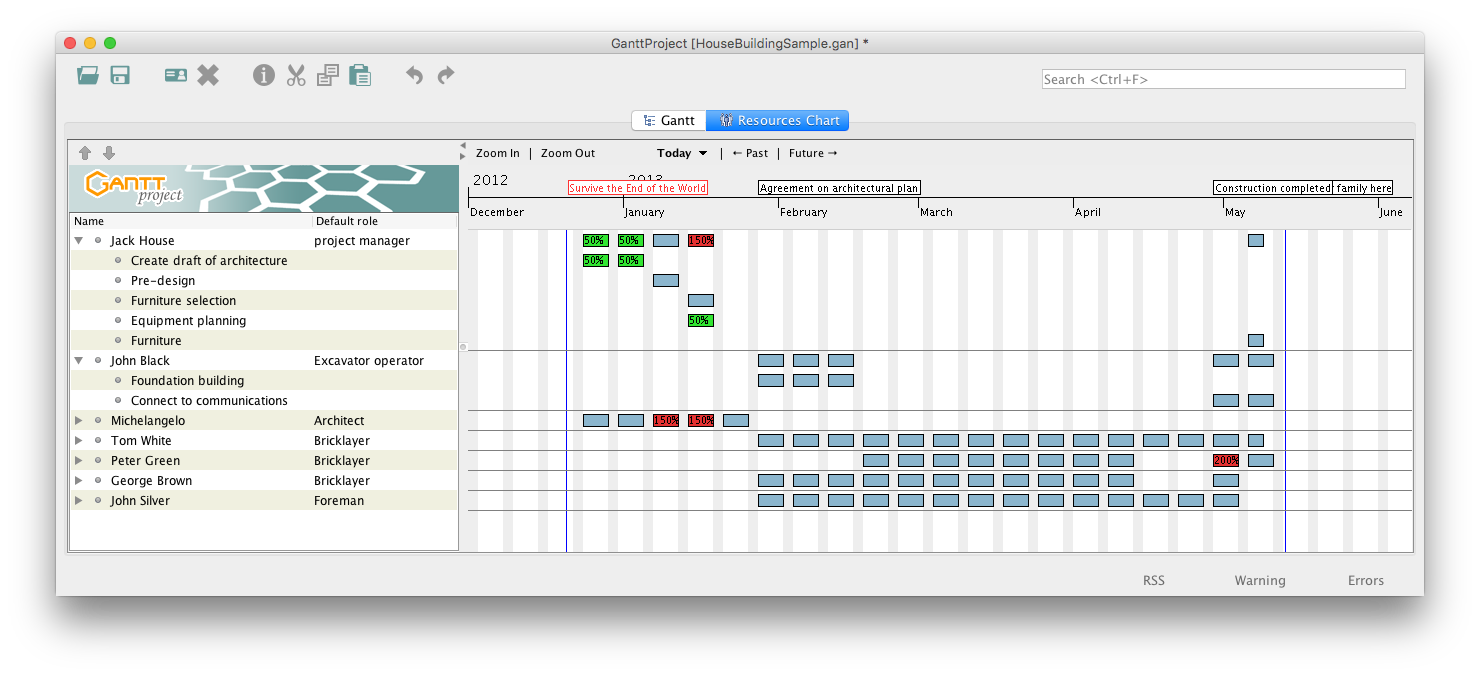 17